Interim Dean’s Orientation
Gavilan Joint Community College District
Human Resources Department
August 14, 2019
HR as a Strategic Partner
Provide Guidance and Support to Managers
Training and Professional Development
Recruitment
Total Compensation: Salary and Benefits
Labor Relations/ Grievances
Investigate Title IX, Harassment, Discrimination, ADA
Legal Compliance and Legal Claims
Labor/Employee Relations
Collective Bargaining Agreement/Union Contract
Hours, Wages, Working Conditions, Terms of Employment
Lunch and Break Periods
Leave Approval
Working Out of Class
Right to Representation
Performance Management
Performance Evaluation
Performance Improvement Plan
Discipline
Documented Oral Counseling
Written Reprimand
Suspension
Demotion
Termination
Recruitment
Timeline and Process approximately 10-12 weeks
Personnel Action Form (1 week)
Job Posting (3-4 weeks)
Screening/Interview/Final  (2-3 weeks)
Reference Checks, Final Offer Letter, (1 week)
Background Check, TB Exam (2-3 weeks)
Board Approval (2nd Tuesday of the month)
Recruitment
Diversity/EEO Title 5 Education Code
Management of Faculty
Part-time Faculty 
Must submit all new hire paperwork
Must be cleared by HR prior to start date
Part Time Faculty Track and Step Placement
Resume
Unofficial transcripts
Faculty Load and Compensation (FLAC)
Frequently Asked Questions (FAQ)
http://www.gavilan.edu/jobs/flac/
FLAC Process Flowchart
HR Operations
Personnel Action Form (PAF)
Required in order for HR to process an action
Required signatures
Due 10th of month to HR
Cannot cross fiscal year
One PA per semester for Substitute Faculty and students workers
Payment method- Timesheet or Stipend
Substitutes/Short Term Employees
Maximum working days per FY = 180 for periodic and 60 for peak assignments
Student Employees
At least enrolled in 6 units during the Spring and Fall semester 
Can work 20 hours per week
24 hours per week during summer session
CalWORKs 29 hours per week summer session
HR Operations (continued)
Mandatory Time Off (MTO) guidelines
Workers Compensation Claims
Importance of timely filing
Process 
Leaves
Specific to employee’s bargaining agreement
Employee Benefits
Fringe Benefits
Employee Assistance Program (EAP)
Professional Growth (CSEA)
Tuition Waiver
Onboarding
Human Resources Role
Manager’s Role
Department Staff’s Role
Overall Role of the Campus Community
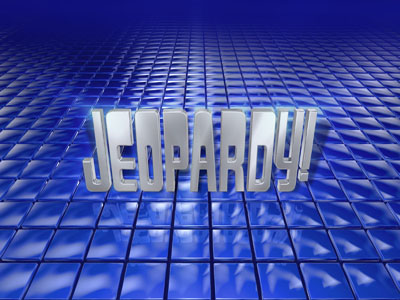 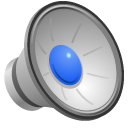 Pitfalls & 
Potholes
Legal Issues
Grab Bag
Money 
Matters
Classified or
Faculty
100
100
100
100
100
200
200
200
200
200
300
300
300
300
300
400
400
400
400
400
500
500
500
500
500
Conclusion
HR Analyst – Lucy Alvarez
HR Analyst – Amparo Arteaga
Associate Vice President of Human Resources and Labor Relations – Dr. Eric Ramones